PV198 – One-chip ControllersUART
PV198 – One-chip Controllers, SPI / Dávid Danaj
1
Content
What is UART
What is it used for
How does it work
FRDM-K66F UART
USB to UART Bridge
Application
PV198 – One-chip Controllers, SPI / Dávid Danaj
2
What is UART
UART – Universal Asynchronous Receiver-Transmitter

Serial communication
PV198 – One-chip Controllers, SPI / Dávid Danaj
3
What is it used for
Intra-board communication

Sensors
GPS
Bluetooth
Modems
PV198 – One-chip Controllers, SPI / Dávid Danaj
4
How does it work – Scheme
UART1
UART2
RX

TX
GND
RX

TX
GND
PV198 – One-chip Controllers, SPI / Dávid Danaj
5
How does it work
2 wires (Receive – RX, Transmit – TX)
1 to 1 communication
Works without clock signal
Requires same settings for devices (baud rate, parity, etc.)
Asynchronous
Full-duplex
PV198 – One-chip Controllers, SPI / Dávid Danaj
6
How does it work – Message
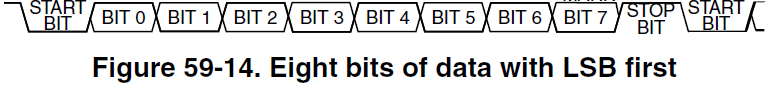 K66 Sub-Family Reference Manual
PV198 – One-chip Controllers, SPI / Dávid Danaj
7
How does it work – Message
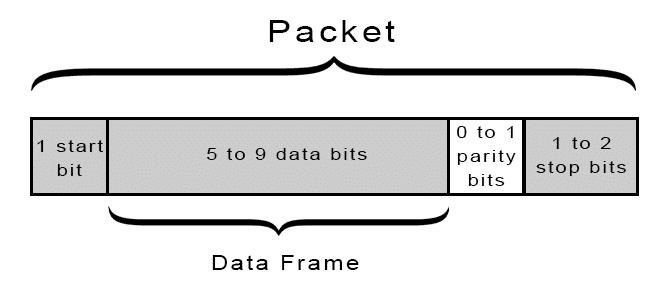 http://www.circuitbasics.com/basics-uart-communication/
PV198 – One-chip Controllers, SPI / Dávid Danaj
8
How does it work – Settings
Baud rate (typical 9600 – 115200)
Number of data bits (8 – 9)
Number of stop bits (1 – 2)
Parity bit (disabled / odd / even)
PV198 – One-chip Controllers, SPI / Dávid Danaj
9
FRDM-K66F UART
5 UART modules
RS-485 support
Hardware flow control (RTS/CTS)
9-bit UART support
Interrupts
DMA support
TX/RX FIFO
PV198 – One-chip Controllers, SPI / Dávid Danaj
10
USB to UART Bridge
Silicon Labs – link
Might be needed to install driver
PV198 – One-chip Controllers, SPI / Dávid Danaj
11
Application
Create an application that reads data from UART and sends the data back to PC
Update your code to rotate received character +2
PV198 – One-chip Controllers, SPI / Dávid Danaj
12
Application – Step-by-step guide
Setup pin routing (done in template)
Setup UART peripheral (done in template)
Connect “USB to UART bridge” to a board (based on pin routing)
When “USB to UART bridge” is connected to a PC, it appears in Device Manage in “Ports (COM & LPT)” as “COM” port.
Open terminal application (or Terminal view in MCUXpresso IDE) and connect to correct COM port with your UART settings
PV198 – One-chip Controllers, SPI / Dávid Danaj
13
Application – Step-by-step guide
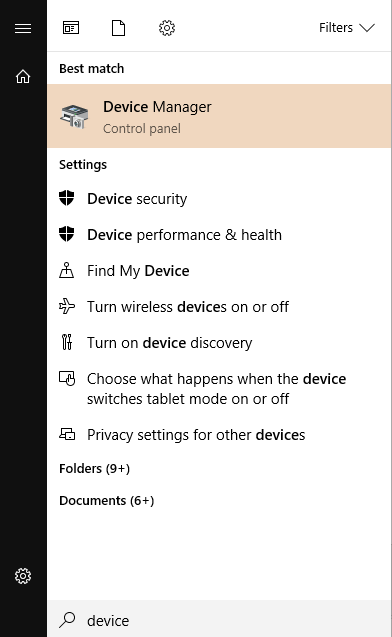 PV198 – One-chip Controllers, SPI / Dávid Danaj
14
Application – Step-by-step guide
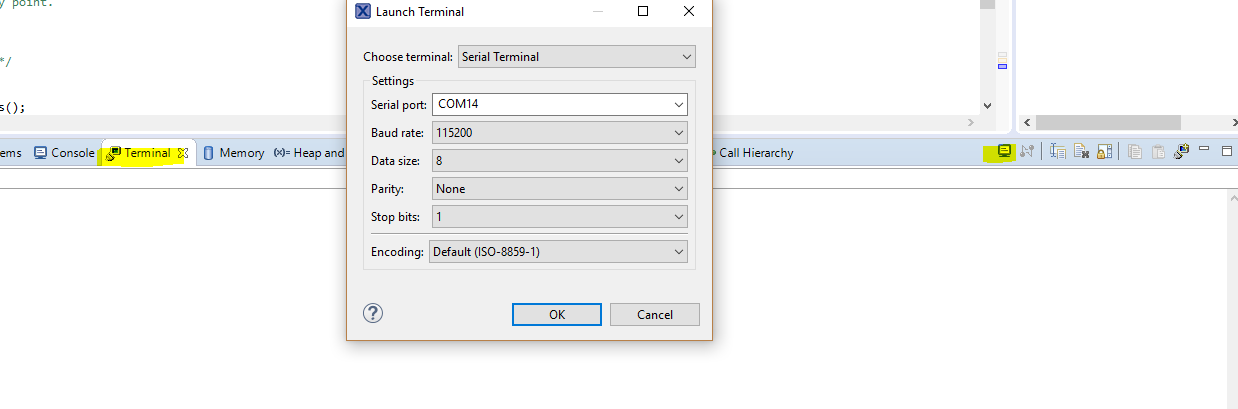 PV198 – One-chip Controllers, SPI / Dávid Danaj
15
Application 2
Open Python3
Use import Serial
Using Serial send string to device
Check if device correctly encrypted string
PV198 – One-chip Controllers, SPI / Dávid Danaj
16
Homework
On device side you will receive 3 characters 
These 3 characters represent RGB values in order
Your goal is to set LED color correctly according to received values
PV198 – One-chip Controllers, SPI / Dávid Danaj
17